How People Learn
Teaching Strategies 

 by Janet Yamaguchi
[Speaker Notes: NOTE:
To change the  image on this slide, select the picture and delete it. Then click the Pictures icon in the placeholder to insert your own image.]
Attention-getting (Focusing) Strategies
Use of Attractive Props
Attention-getting (Focusing) Strategies
Surprising Introduction
Attention-getting (Focusing) Strategies
Use of Models
How People Learn
Stage One: 
By Focusing
How People Learn
Stage Two: 
Through   Education
Receipt & Processing of Information by the Learner
How People Learn
Stage Three: 
By Applying Knowledge
Let Me Tell You a Story
Yes, a Teaching Strategy
Focus – Educate – Apply
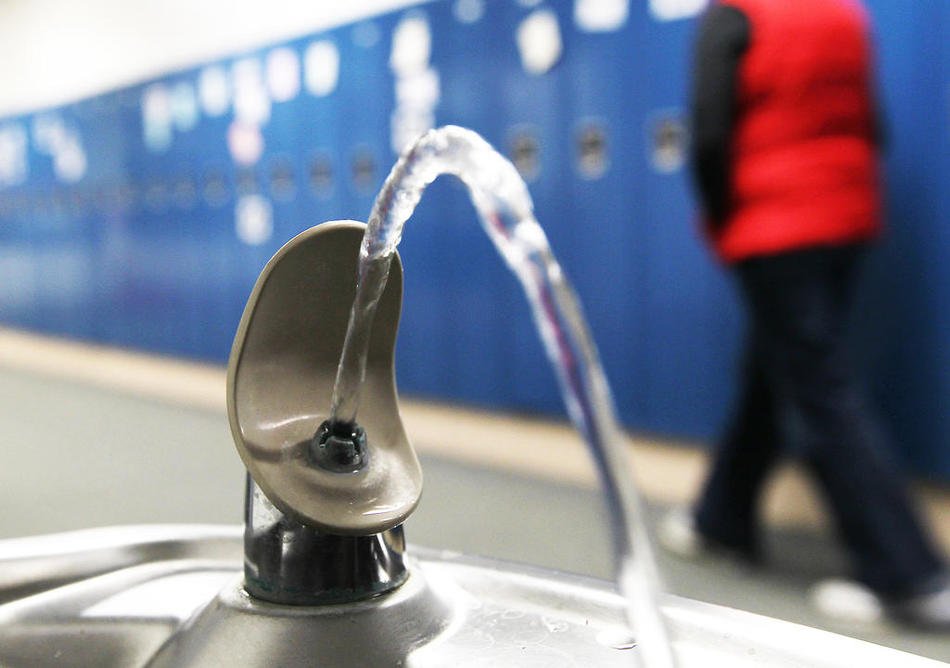 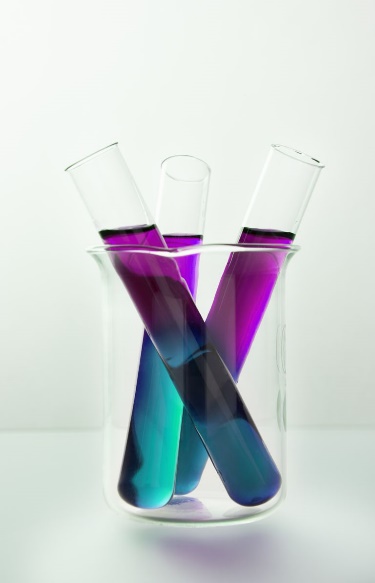 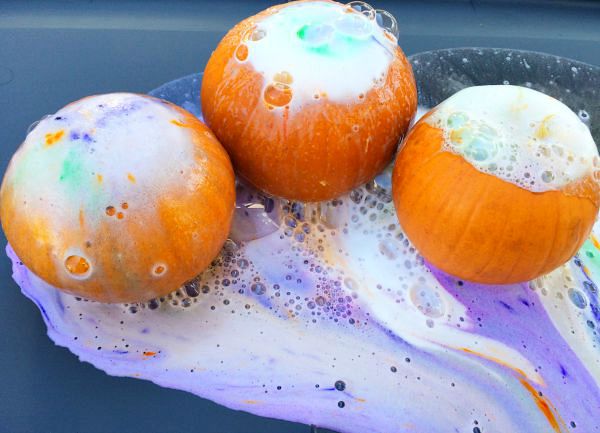 Color-changing

Fizzing / Erupting 

Constructing Models

Testing Substances

Telling Stories
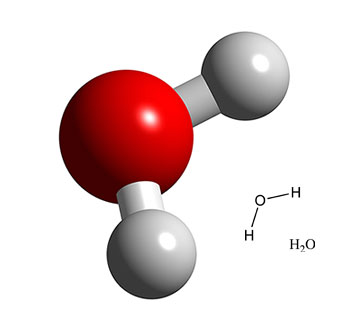 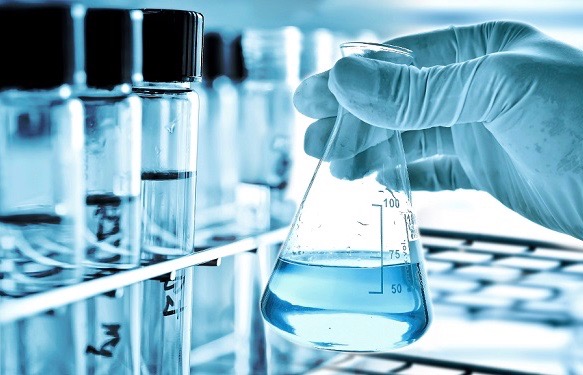 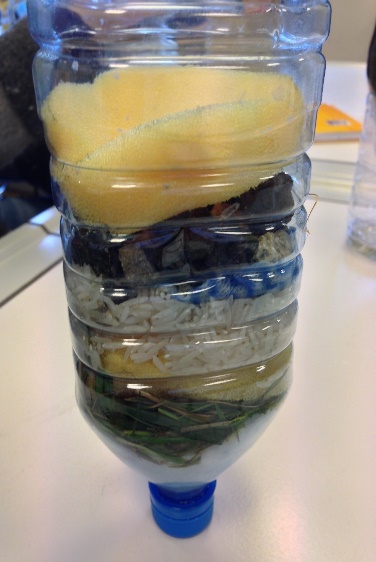 Thank You!
Janet Yamaguchi
714-714-2044
kentandjanet@earthlink.net